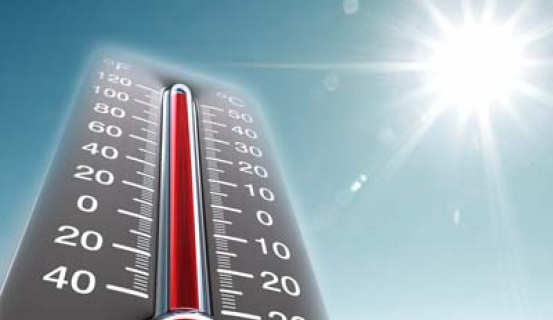 Температура воздуха. Тепловые пояса
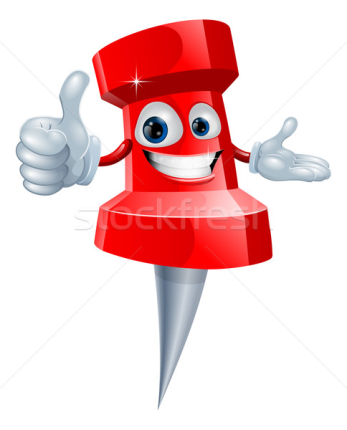 температура воздуха;
термометр;
 вычислять среднесуточные, среднемесяч­ные температуры и амплитуды температур;
характеризовать из­менение температуры с высотой и распределение температуры воздуха по земной поверхности;
называть и показывать на карте тепловые пояса
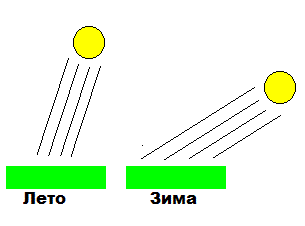 Изменение высоты Солнца над горизонтом в течение года

Освещение и нагрев поверхность Земли в течение года
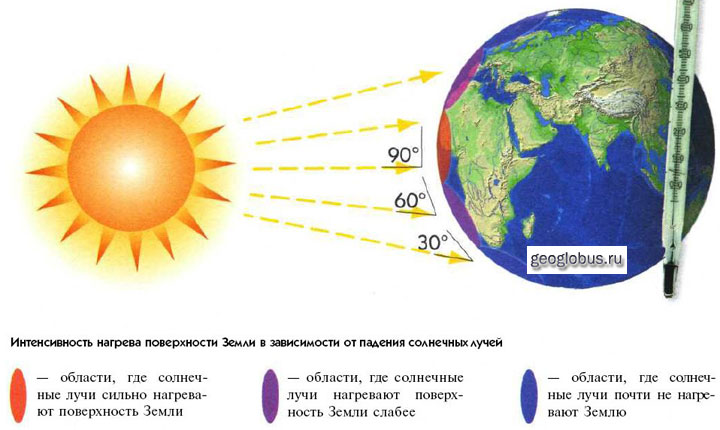 История из жизни
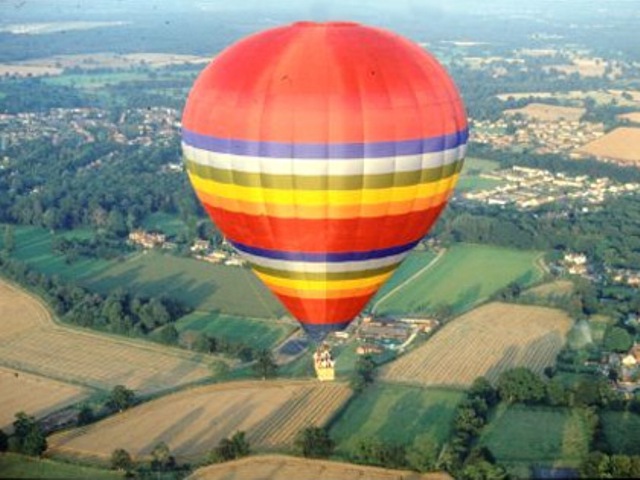 В 1862 году, два англичанина, Глешер и Коксвель, решили подняться на воздушном шаре выше облаков.
	Шар полетел вверх очень быстро, и, чем выше он поднимался, тем становилось холоднее. На высоте 3 км англичане достигли облаков.
   	Когда шар летел сквозь облака, исследователи дрожали от холода и сырости. То, что мы называем облаками, есть густой, холодный туман, в котором ничего не видно.
Кончились облака, стало светло, показалось голубое небо и солнце. Облака казались сверху белым, волнистым полем, словно его покрывал снег. Через разрывы облаков кое-где можно было видеть землю – поля, леса, города, море.
   	Выше облаков было еще холоднее. На высоте 5 км замерзла вода. Дышать стало трудно, в ушах шумело, сердце сильно билось. Но исследователи решили терпеть до последней возможности и не хотели опускаться. Напротив, они высыпали весь песок из корзинки, так что шар стремительно пошел вверх.
   	На высоте 8 км один из них почувствовал сильную слабость, он упал без памяти: воздуха стало недостаточно для дыхания. А шар все поднимался. Обоим смельчакам угрожала смерть. На высоте 11 км было –24 градуса мороза, а на земле в это время деревья, были покрыты зеленью и трава, пестрела цветами.
   	Потерявший сознание весь посинел и лежал, как мертвец. Его товарищ, едва дыша, собрал, наконец, последние силы и хотел поднять руки, чтобы взять шнурок от клапана, но они не действовали. Тогда он зубами схватил и потянул шнурок. Клапан открылся – и шар начал спускаться. Через некоторое время оба англичанина спустились на землю.
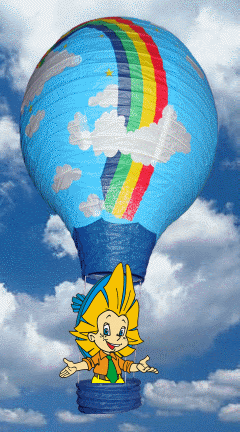 Т        на  100 м на 0,6 °С
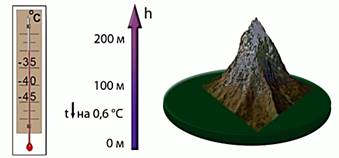 Высота г. Дзержинская 345 м, у подножья температура 25 °С . Какая температура на вершине горы?
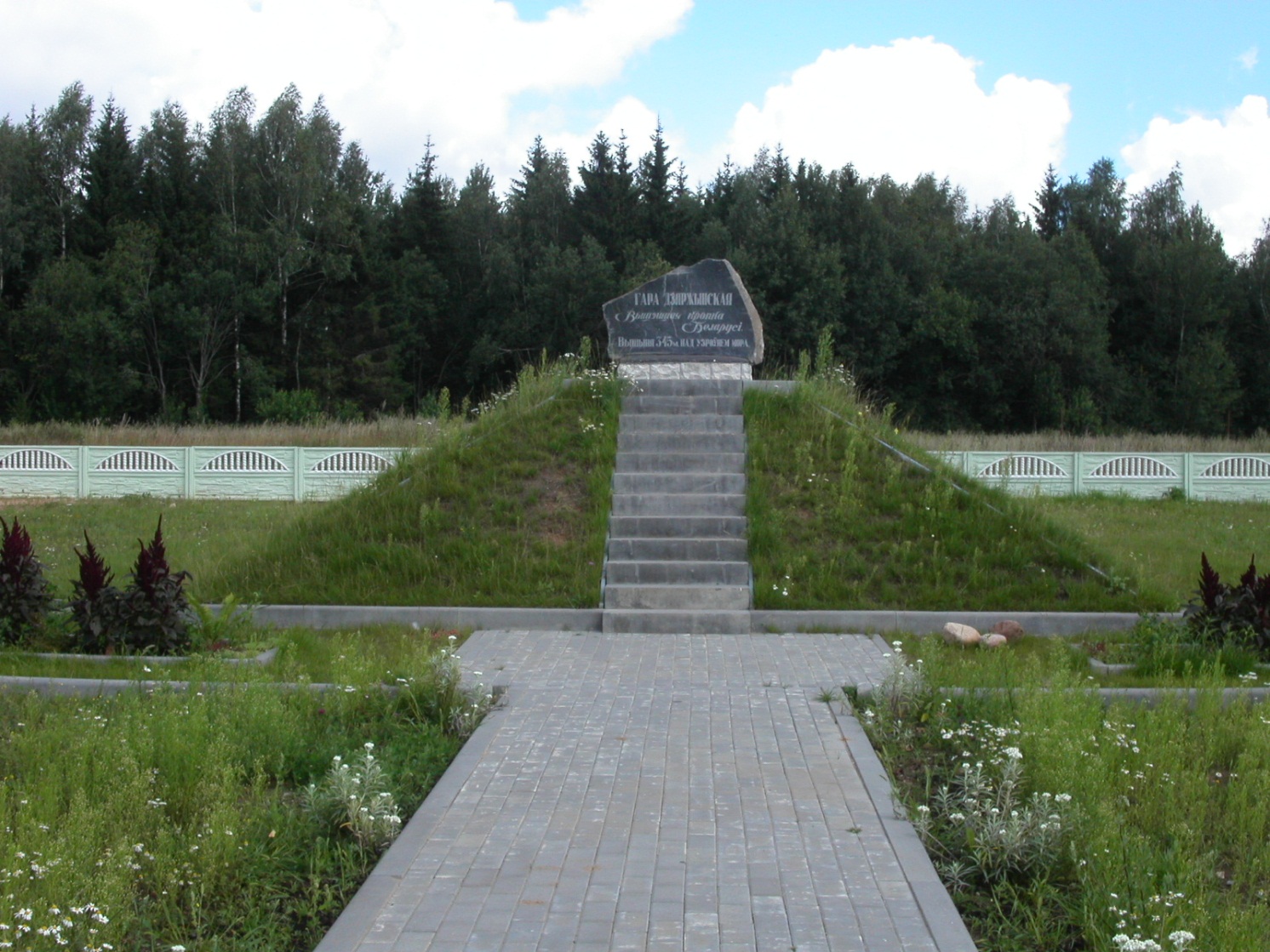 Амплитуда температурА=Тмакс-Тмин
10°С
Температура среднесуточнаяТ ср.= Т1+Т2+т3+….Тn/n
11,6°С
График хода температур
Самая высокая температура воздуха зафиксирована в Ливии, в районе г. Триполи (Африка): +58 °С; 

Самая низкая — на российской станции «Восток» в Антарктиде: -89 °С
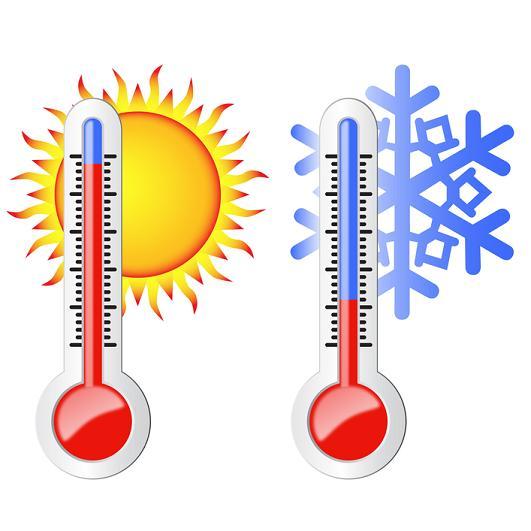 Тепловые пояса
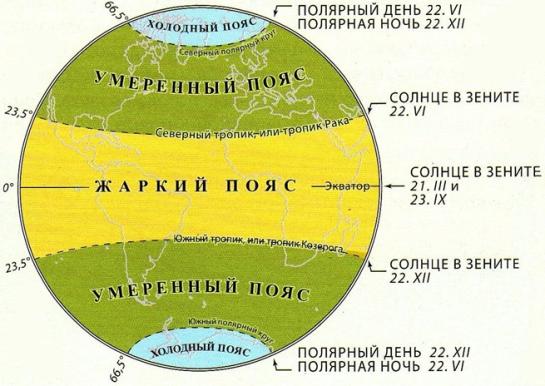 https://www.youtube.com/watch?v=j5ODdTdeSoA
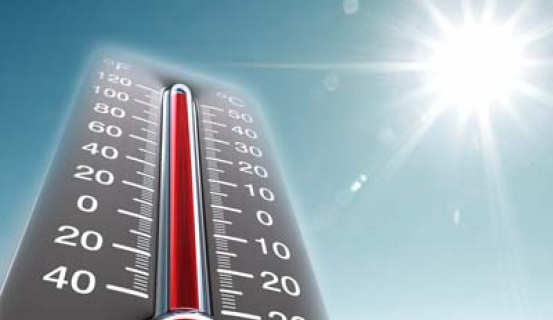 Температура воздуха. Тепловые пояса
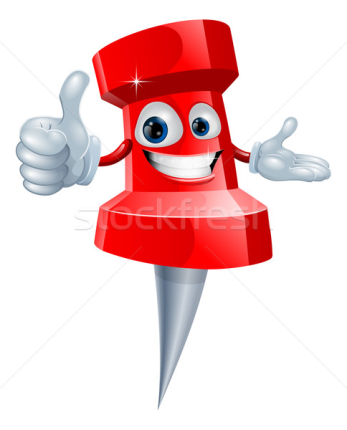 температура воздуха;
термометр;
 вычислять среднесуточные, среднемесяч­ные температуры и амплитуды температур;
характеризовать из­менение температуры с высотой и распределение температуры воздуха по земной поверхности;
называть и показывать на карте тепловые пояса